Уравнения
«Математику нельзя изучать, наблюдая, как это делает сосед».
А. Нивен
Автор: Черевичник Светлана Григорьевна  учитель математики 
МОУ СОШ №8  г. Когалыма, ХМАО
Цель
Уметь решать уравнения: - с использованием свойств сложения и вычитания;                       - по «компонентам»; 
понимать зачем нужны уравнения.
НЕВЕРНЫЕ                  ВЕРНЫЕ
Х+2=2+Х
Х-5=5-Х
Х+3=3+Х
12+Х=12-Х
[Speaker Notes: Вам необходимо выписать верные равенства и неверные равенства в 2 столбика. Объяснить, почему вы так написали. Существуют ли такие значения переменной, при котором «неверные» равенства будут также верны? Под каким общим названием можно объединить эти равенства?]
Решить уравнения
12 + x  = 40 
 +     -      +
y – 25 =  c
 =    =      =  
44 + 3 = 47
28
32
7
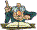 [Speaker Notes: Решить уравнения и вместо букв вписать числа, которые являются корнями уравнений, записанных и по вертикали, и по горизонтали.]
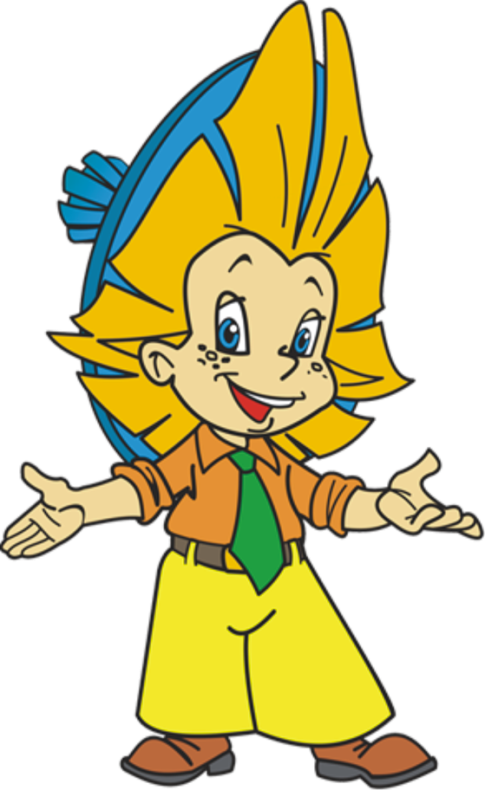 Корнем уравнения,
должно быть число   4.
4
* + 5 = 2х + 1
7
3х - 7 = * - 2
5
(5х+ 2) : 11 = * - 3
[Speaker Notes: Вместо звёздочки подставить такое число, чтобы получилось уравнение, корнем которого было бы число 4]
Выбери способ решения
138 + х + 57 = 218;
 248 – (у + 123) = 24;
 (24 – х) + 37 = 49;
 (у + 263) – 97 = 538;
 169 + (87 + n) = 303.
[Speaker Notes: Какие из данных уравнений удобнее решать по «компонентам», а какие по «свойствам»?]
ФИЗМИНУТКА
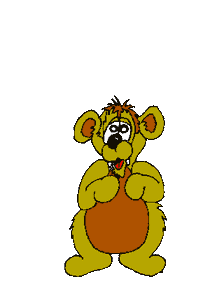 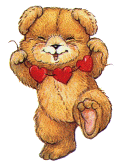 7
Запиши на языке математики
В соревнованиях по плаванию приняло участие 60 человек, причем мальчиков было в 3 раза больше, чем девочек.
3х+х=60
[Speaker Notes: Запиши на языке математики. А на какой вопрос можно ответить, решив это уравнение?]
Запиши на языке математики
Задуманное число увеличили в 2 раза, из результата вычли 25 и получили число, в 3 раза меньше задуманного.
2х-25=х:3
[Speaker Notes: Запиши на языке математики. А на какой вопрос можно ответить, решив это уравнение?]
Составь словесную 
формулировку
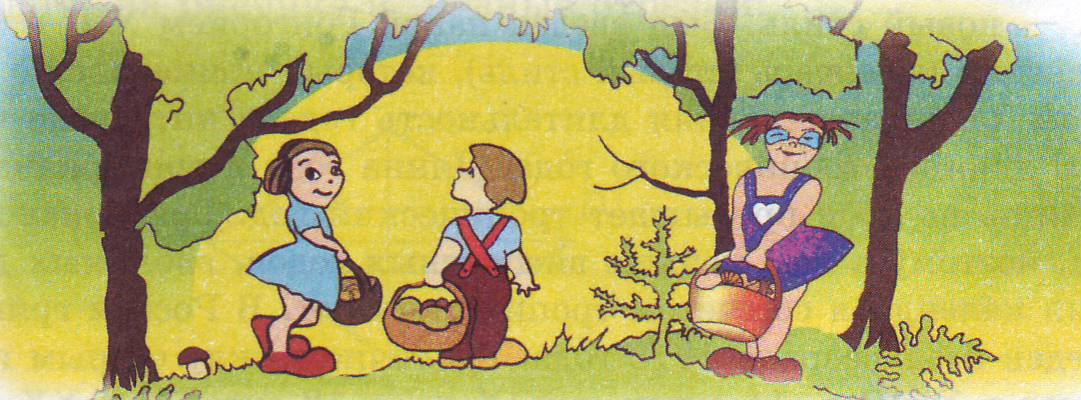 4y-10=y+2
[Speaker Notes: Переведите с математического языка по картинке или где у задуманное число.  Если по выполнении заданий остается достаточное количество времени, то можно рассмотреть задачу  с полным решением, перейдя к соответствующему слайду нажав на звездочку.]
ВЫБЕРИ СВОЕ НАСТРОЕНИЕ
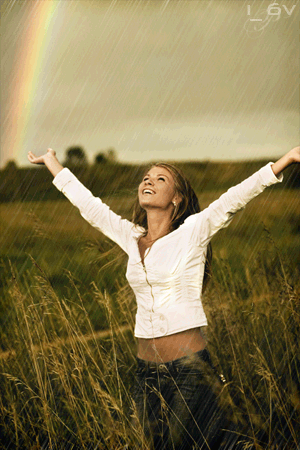 2–неуверенность
 5–радость
 7–удовлетворение
 9–безразличие
ИТОГ
Когда уравненье решаешь дружок,
Ты должен найти у него корешок.
Значение буквы проверить несложно,
Поставь в уравнение его осторожно.
Коль верное равенство выйдет у вас,
То корнем значенье зовите тотчас.
ДОМАШНЕЕ ЗАДАНИЕ
В. №444, 445,  397.
Д.377
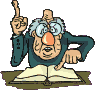 СПАСИБО ЗА УРОК
Реши задачу
В нашем классе некоторые дети в свободное время посещают различные кружки и спортивные секции. Если число учеников посещающих кружки  увеличить на 12, и от этой суммы отнять 2, то получим число учеников посещающих спортивные секции, которое равно 18. Найдите число учеников занимающихся в кружках.
Решение
Пусть х – число учеников, занимающихся в кружках, тогда (х + 10) – 2 – число учеников, занимающихся в секциях. Зная, что спортивные секции посещает 18 учащихся, составим и решим уравнение.
(х + 12) – 2 = 18,
х + 12 = 18 + 2,
х + 12 = 20,
х = 20 – 12,
х = 8.
Значит, число учеников, занимающихся в кружках - 8.
Ответ:8 учеников.
[Speaker Notes: Рассмотрим решения задачи с помощью уравнения.]
Использованы  Internets ресурсы  с 
открытых бесплатных  сайтов